U.S. Involvement in the Caribbean, 1898-1917
This map shows the extent of U.S. political and military intervention in Central America and the Caribbean between 1898 and 1934, where the U.S. intervened militarily in Latin America over 30 times during this time period. The countries with green-and-dotted shading were all occupied militarily by the U.S. during this period, while Puerto Rico (shaded green) became a U.S. possession after 1898. The United States had considered Latin America part of its "sphere of influence" since the Monroe Doctrine of 1823. It was not until 1898, however, that the U.S. began exercising its political supremacy in the region. In 1898, the United States defeated Spain in the Spanish-American War. As a result, Puerto Rico became a possession of the U.S. In 1952, Puerto Rico became a "commonwealth" -- something between a colony and a state. Cuba became an independent republic as a result of the Spanish-American War. However, Cuba remained a protectorate of the U.S. under the Platt Amendment of 1902, which gave the United States naval bases in Cuba as well as the right to intervene in Cuba's internal affairs. The Platt Amendment remained in effect until 1934. After 1900, U.S. military involvement in the region spread. In 1903, the U.S. promoted Panama's separation from Colombia. In return for its independence, Panamanian elites granted the U.S. the right to station troops in Panama and gave away control over the zone surrounding the strategic Panama Canal (completed in 1914). The U.S. military also occupied Nicaragua (1912-1933); Haiti (1915-1934); Honduras (six times between 1912 and 1925) and the Dominican Republic (1916-1924).
At a time of growing concern about instability in the Middle East and world terrorism, the U.S. military continues to add to its military installations worldwide. Presently, the United States' share of world military expenditures is 36 percent, greater than any other country, including the combined share of NATO (24 percent). 
The question often arises about whether the United States is becoming the world's police force. It behooves U.S. citizens to understand both the positive and negative implications of the geography of the U.S. military footprint around the world. 
The Department of Defense (DoD) annual inventory of U.S. domestic and foreign real estate is reported in the "Base Structure Report" for fiscal year 2002. This document reports 7,702 total installations worldwide, including 5,904 in the United States, 96 in U.S. territories, and 702 in 130 foreign countries. These sites, both large and small, occupy a total of 30 million acres and include more than 600,000 individual buildings and structures, according to the report. Only 467 of the 702 installations in foreign territories are listed by name by DoD, with 235 more unidentified ones listed as "other sites." Some recent bases in Kosovo, Afghanistan and Iraq, as well as some in the United Kingdom, Saudi Arabia and elsewhere, are not listed at all in this inventory. New bases are constantly being planned and built to meet changing needs. 
Whereas it is often expedient to build new bases in "hot spots" around the world, it is difficult to decommission them. In many cases, military bases have outlived their usefulness in particular geographic locations, but inertia discourages their disposal. 
For example, infrastructures on aging bases include buildings, roads and water, sewage, power, telephone lines and disposal sites, all of which are costly to maintain or decommission. They are even more costly to replace elsewhere. The cost of replacing the existing foreign bases, according to DoD, would be $113.2 billion. Replacing all of the domestic and foreign bases is estimated to be $591.5 billion. A recent article "American's Empire of Bases" by Chalmers Johnson in Common Dreams News Center (Jan. 15) delves into economic and political issues involving the United States' far-flung bases and its web of military-related contacts. Johnson notes that there are major economic implications for private U.S. industries in building and maintaining installations on foreign soil, including Halliburton Corporation of Houston and its subsidiaries.
U.S. Involvement in the Caribbean, 1898-1917
This map shows the extent of U.S. political and military intervention in Central America and the Caribbean between 1898 and 1934, where the U.S. intervened militarily in Latin America over 30 times during this time period. The countries with green-and-dotted shading were all occupied militarily by the U.S. during this period, while Puerto Rico (shaded green) became a U.S. possession after 1898. The United States had considered Latin America part of its "sphere of influence" since the Monroe Doctrine of 1823. It was not until 1898, however, that the U.S. began exercising its political supremacy in the region. In 1898, the United States defeated Spain in the Spanish-American War. As a result, Puerto Rico became a possession of the U.S. In 1952, Puerto Rico became a "commonwealth" -- something between a colony and a state. Cuba became an independent republic as a result of the Spanish-American War. However, Cuba remained a protectorate of the U.S. under the Platt Amendment of 1902, which gave the United States naval bases in Cuba as well as the right to intervene in Cuba's internal affairs. The Platt Amendment remained in effect until 1934. After 1900, U.S. military involvement in the region spread. In 1903, the U.S. promoted Panama's separation from Colombia. In return for its independence, Panamanian elites granted the U.S. the right to station troops in Panama and gave away control over the zone surrounding the strategic Panama Canal (completed in 1914). The U.S. military also occupied Nicaragua (1912-1933); Haiti (1915-1934); Honduras (six times between 1912 and 1925) and the Dominican Republic (1916-1924).
At a time of growing concern about instability in the Middle East and world terrorism, the U.S. military continues to add to its military installations worldwide. Presently, the United States' share of world military expenditures is 36 percent, greater than any other country, including the combined share of NATO (24 percent). 
The question often arises about whether the United States is becoming the world's police force. It behooves U.S. citizens to understand both the positive and negative implications of the geography of the U.S. military footprint around the world. 
The Department of Defense (DoD) annual inventory of U.S. domestic and foreign real estate is reported in the "Base Structure Report" for fiscal year 2002. This document reports 7,702 total installations worldwide, including 5,904 in the United States, 96 in U.S. territories, and 702 in 130 foreign countries. These sites, both large and small, occupy a total of 30 million acres and include more than 600,000 individual buildings and structures, according to the report. Only 467 of the 702 installations in foreign territories are listed by name by DoD, with 235 more unidentified ones listed as "other sites." Some recent bases in Kosovo, Afghanistan and Iraq, as well as some in the United Kingdom, Saudi Arabia and elsewhere, are not listed at all in this inventory. New bases are constantly being planned and built to meet changing needs. 
Whereas it is often expedient to build new bases in "hot spots" around the world, it is difficult to decommission them. In many cases, military bases have outlived their usefulness in particular geographic locations, but inertia discourages their disposal. 
For example, infrastructures on aging bases include buildings, roads and water, sewage, power, telephone lines and disposal sites, all of which are costly to maintain or decommission. They are even more costly to replace elsewhere. The cost of replacing the existing foreign bases, according to DoD, would be $113.2 billion. Replacing all of the domestic and foreign bases is estimated to be $591.5 billion. A recent article "American's Empire of Bases" by Chalmers Johnson in Common Dreams News Center (Jan. 15) delves into economic and political issues involving the United States' far-flung bases and its web of military-related contacts. Johnson notes that there are major economic implications for private U.S. industries in building and maintaining installations on foreign soil, including Halliburton Corporation of Houston and its subsidiaries.
Johnson points out, "Once upon a time, you could trace the spread of imperialism by counting up colonies. American's version of the colony is the military base...Militarism and imperialism are Siamese twins joined at the hip. Each thrives off the other. Already highly advanced in our country, they are both on the verge of a quantum leap that will almost surely stretch our military beyond its capability, bring about fiscal insolvency and very possibly doing mortal damage to our republican institutions." 
Dwight Eisenhower warned in his final presidential speech in 1961 that the growing "military-industrial complex" held dangerous consequences for the United States and the world. 
A controversial, but compelling masterpiece The Rise and Fall of the Great Powers by Yale University's historian Paul Kennedy (Random House, 1987) analyzed the history of countries' military expansionism and economic collapse from 1500 to 2000. Briefly, Kennedy's thesis is that, throughout history, countries have gained economic advantages over their neighbors; expanded their territories and/or economic influences outside their territories; increased their military might to protect their new territories and influences; over-extended their economic abilities to support the expansionism; and eventually collapsed their economies. Over and over, Kennedy cites examples documenting this troubling outcome, including Spain, France, Germany, United Kingdom, Ottoman Turkey, Japan, China, and Russia, among many others. 
U.S. military expansionism today is in part driven by world terrorism, but it is also a political action by the United States attempting to bring stability, democracy and capitalism to the developing portions of the world. This is an honorable cause, but the bottom line during this election year is whether the United States can afford the cost
Johnson points out, "Once upon a time, you could trace the spread of imperialism by counting up colonies. American's version of the colony is the military base...Militarism and imperialism are Siamese twins joined at the hip. Each thrives off the other. Already highly advanced in our country, they are both on the verge of a quantum leap that will almost surely stretch our military beyond its capability, bring about fiscal insolvency and very possibly doing mortal damage to our republican institutions." 
Dwight Eisenhower warned in his final presidential speech in 1961 that the growing "military-industrial complex" held dangerous consequences for the United States and the world. 
A controversial, but compelling masterpiece The Rise and Fall of the Great Powers by Yale University's historian Paul Kennedy (Random House, 1987) analyzed the history of countries' military expansionism and economic collapse from 1500 to 2000. Briefly, Kennedy's thesis is that, throughout history, countries have gained economic advantages over their neighbors; expanded their territories and/or economic influences outside their territories; increased their military might to protect their new territories and influences; over-extended their economic abilities to support the expansionism; and eventually collapsed their economies. Over and over, Kennedy cites examples documenting this troubling outcome, including Spain, France, Germany, United Kingdom, Ottoman Turkey, Japan, China, and Russia, among many others. 
U.S. military expansionism today is in part driven by world terrorism, but it is also a political action by the United States attempting to bring stability, democracy and capitalism to the developing portions of the world. This is an honorable cause, but the bottom line during this election year is whether the United States can afford the cost
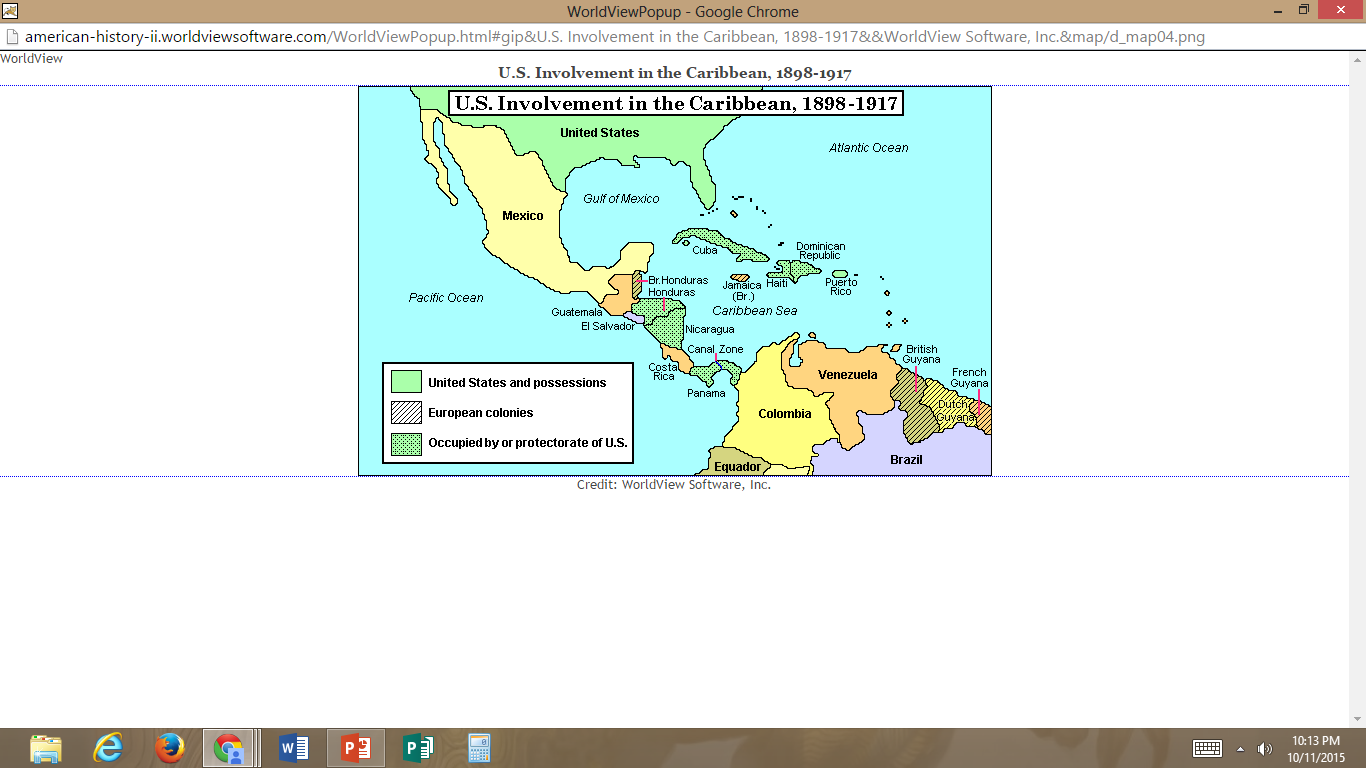 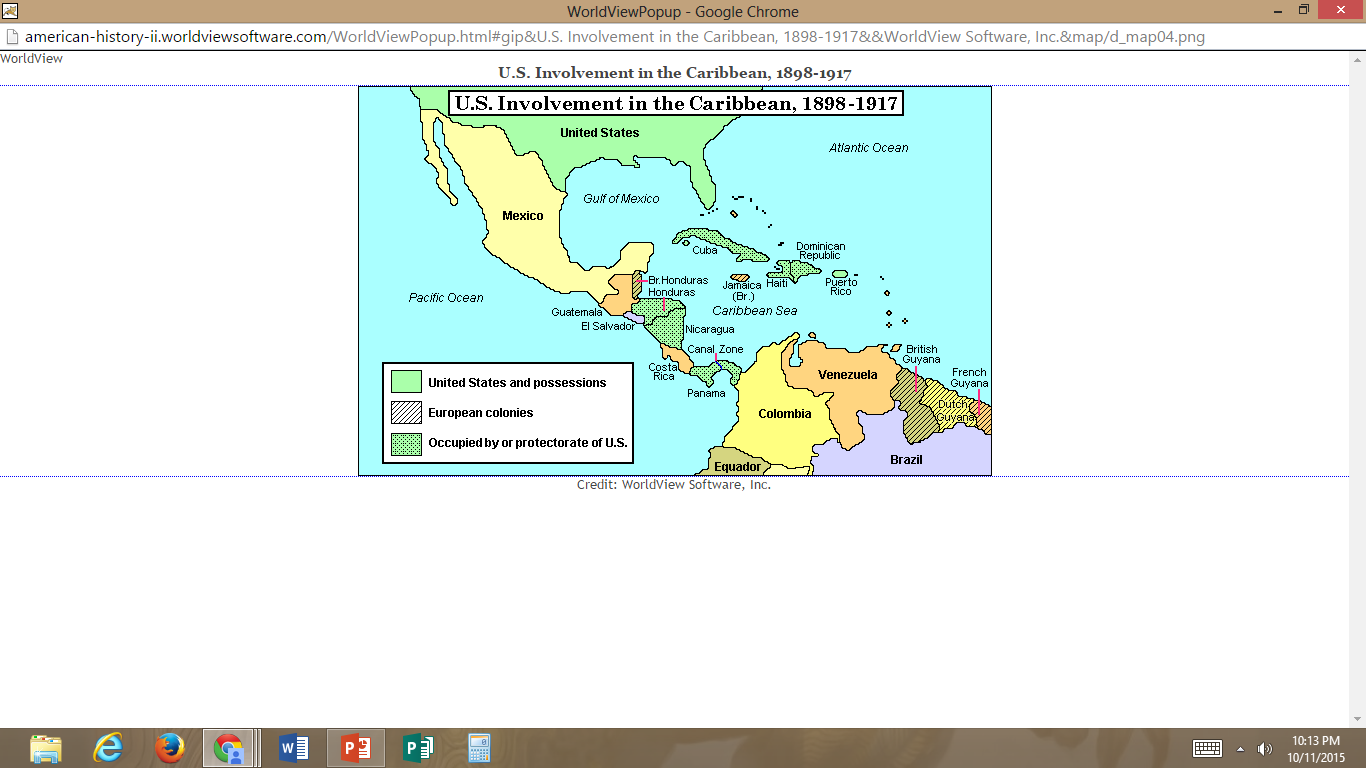